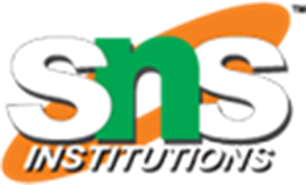 SNS ACADEMY
    A fingerprint International School
Affiliated to CBSE New Delhi
Affiliation No :1930610
       
      GRADE  XII A (2020-21)
COURSE NAME : BIOLOGY  (044)

Chapter-5 PRINCIPLES OF INHERITANCE AND VARIATION – PEDIGREE ANALYSIS
1
Pedigree Analysis
A very important tool for studying human  inherited diseases
	These diagrams make it easier to visualize  relationships with in families, particularly  large extended families.
Pedigrees are often used to determine the  mode of inheritance (dominant, recessive,  etc.) of genetic diseases.
2
Why do Pedigrees?
Punnett squares and chi-square tests work  well for organisms that have large numbers  of offspring and controlled matings, but  humans are quite different:
1.small families. Even large human families have 20 or fewer children.
Uncontrolled mating, often with  heterozygote.
Failure to truthfully identify parentage.
3
Individuals may wish to be tested if:
A.)There is a family history of one specific disease.
B.) They show symptoms of a genetic disorder,
C.) They are concerned about passing on a genetic  problem to their children.
4
5
Autosomal means inherited on chromosome 1-22 while sex-linked means inherited on either X or Y chromosome.

Autosomal recessive
e.g., PKU, Tay-Sachs, albinism

Autosomal dominant
e.g., Huntington’s Disease

X-linked recessive (meaning this allele is found on only the X  chromosome: can be in males or females)
e.g., color-blindness, hemophilia

X-linked dominant (meaning this allele is found on X  chromosomes; can be in males or females)
e.g., hypophosphatemia

Y-linked (meaning the allele is found on the Y chromosome and  can only be in males.
6
Trait is rare in the pedigree

Trait often skips generations (hidden  in heterozygous carriers)

Trait affects males and females  equally

Possible diseases include: Cystic  fibrosis, Sickle cell anemia,  Phenylketonuria (PKU), Tay-Sachs  disease
7
Trait is common in the pedigree
Trait is found in every generation
Affected individual also transmit  the trait to about 1/2 of their  children (regardless of sex).
There are few autosomal dominant  human diseases but some rare  traits have this inheritance pattern.
For example: achondroplasia (a  sketelal disorder causing dwarfism)
8
Half the people in the Venezuelan  village of Barranquitas are affected
A large-scale pedigree analysis was
conducted including 10,000 people
Example for one
9
Trait is rare in pedigree
Trait skips generations
Affected fathers DO NOT  pass to their sons
Males are more often  affected than females
Females are carriers (passed  from mom to son)
10
Trait is common in pedigree
Affected fathers pass to ALL of their  daughters
Males and females are equally likely to
be affected
X-linked dominant diseases are extremely  unusual
Often, they are lethal (before birth) in males  and only seen in females ex. incontinentia  pigmenti (skin lesions)
ex. X-linked rickets (bone lesions)
11
Traits on the Y  chromosome are only  found in males, never  in females.

The father’s traits are  passed to all 
sons.

Dominance is  irrelevant: there is only  1 copy of each Y-linked  gene (hemizygous).
12
Remember:
dominant traits may be rare in a population
recessive traits may be common in a  population
alleles may come into the pedigree from 2  sources
 mutation happens
often traits are more complex
affected by environment & other genes
13